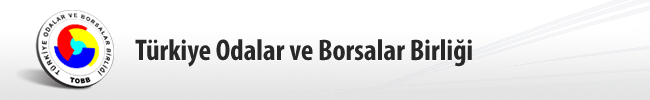 TOBBReel Sektör Araştırma Geliştirme ve Uygulama Daire BaşkanlığıSanayi Müdürlüğüweb : https://www.tobb.org.tr/SanayiMudurlugu/Sayfalar/AnaSayfa.phpe-posta:sanayi@tobb.org.tr
Reel Sektör Ar-Ge ve Uygulama Dairesi
Kapasite Raporu Raportörlerine ve Eksperlerine Eğitimler
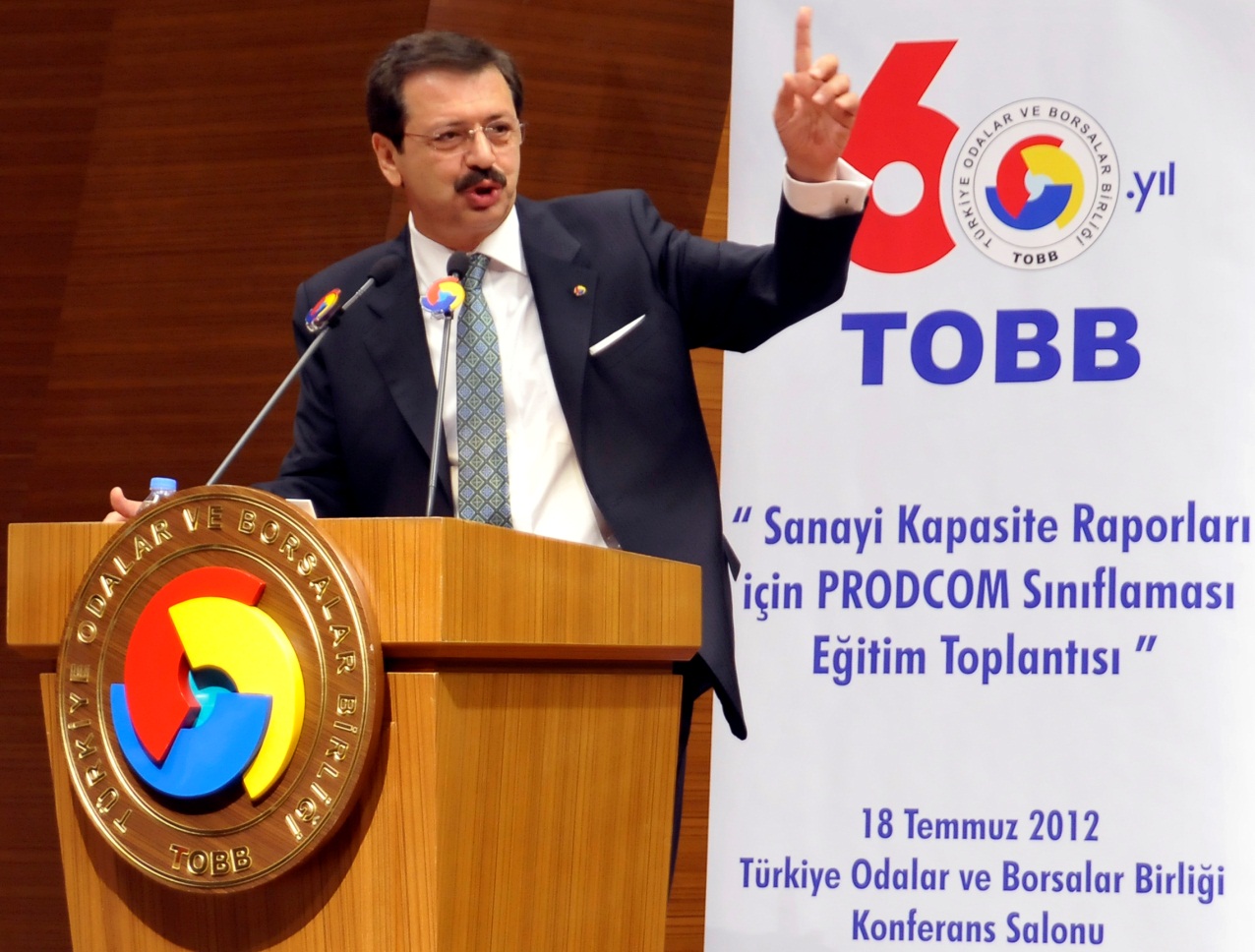 «Odalarımızdaki tüm raportör ve eksperlere eğitim vereceğiz. 
Raportör ve eksperlerimiz bu eğitimler sonucunda sertifikalarını alacaklar. 
Gerekli yasal altyapının da düzenlenmesi ile bundan 
böyle sertifikası olmayan 
hiçbir eksper kapasite raporu düzenleyemeyecek» 

M.Rifat HİSARCIKLIOĞLU
Reel Sektör Ar-Ge ve Uygulama Dairesi
Sanayi Müdürlüğü
Eğitimin Amacı
Kapasite raporları Birlikten eğitim alan eksper mühendisler tarafından düzenlenmektedir.
Eğitimde:
Kapasite raporu hakkında temel bilgiler verilmektedir.
Farkındalık yaratılması amaçlanmaktadır.
Dikkat edilecek noktalar ve sorumlulukları anlatılmaktadır.
Reel Sektör Ar-Ge ve Uygulama Dairesi
Sanayi Müdürlüğü
Odalar Tanım
5174 sayılı Kanun Madde 4 
Odalar; üyelerinin müşterek ihtiyaçlarını karşılamak, meslekî faaliyetlerini kolaylaştırmak, mesleğin genel menfaatlere uygun olarak gelişmesini sağlamak, mensuplarının birbirleri ve halk ile olan ilişkilerinde dürüstlüğü ve güveni hâkim kılmak üzere meslekî disiplin, ahlâk ve dayanışmayı korumak ve bu Kanunda yazılı hizmetler ile mevzuatla odalara verilen görevleri yerine getirmek amacıyla kurulan, tüzel kişiliğe sahip kamu kurumu niteliğinde meslek kuruluşlarıdır.
Reel Sektör Ar-Ge ve Uygulama Dairesi
Sanayi Müdürlüğü
Odaların Görevleri
5174 sayılı Kanun Madde 26
Ticarî ve sınaî eşya numunelerinin vasıflarının onayı.
Bilirkişi ve eksper raporları ile kapasite raporları.
Sınaî ve ticarî mahiyette belgeler.
Tahsis ve sarfiyat belgeleri.
Kalite, yeterlik ve numune belgeleri.
Yerli malı belgeleri.
2918 sayılı Karayolları Trafik Kanununun 22 nci maddesi gereğince verilen iş makineleri tescil belgesi.
TIR karneleri, ATA, A.TR ve EUR.1 dolaşım belgeleri, menşe şahadetnameleri ve EAN -UCC çizgi kod işlemleri, mal ve hizmetlerin uluslararası ticaretindeki beyanname, vesika ve benzeri belgeler.
Ticarî ve sınaî mahiyette diğer her türlü belge ve bilgiler ile hizmetler.
Reel Sektör Ar-Ge ve Uygulama Dairesi
Sanayi Müdürlüğü
Oda Örnek Organizasyon Şeması
Reel Sektör Ar-Ge ve Uygulama Dairesi
Sanayi Müdürlüğü
TOBB Tanım
5174 sayılı Kanun Madde 54
Türkiye Odalar ve Borsalar Birliği, odalar ve borsalar arasındaki birlik ve dayanışmayı temin etmek, mesleğin genel menfaatlere uygun olarak gelişmesini sağlamak, oda ve borsa mensuplarının meslekî faaliyetlerini kolaylaştırmak, bunların birbirleriyle ve halk ile olan ilişkilerinde dürüstlüğü ve güveni hâkim kılmak üzere, meslek disiplinini ve ahlâkını korumak, ülkenin kalkınması, ekonominin gelişmesi için gerekli çalışmaları yapmak ve bu Kanunda belirtilen hizmetleri yerine getirmek amacıyla kurulan, tüzel kişiliğe sahip, kamu kurumu niteliğinde meslek üst kuruluşudur.
Reel Sektör Ar-Ge ve Uygulama Dairesi
Sanayi Müdürlüğü
Birliğin Görevleri (Kapasite raporu hk.)
Birliğin Görevleri 5174 sayılı Kanunun Madde 56sında sıralanmaktadır. Bu görevlerden sadece iki tane örnek seçilmiştir. Bunlar:
 Odaları ve borsaları güçlendirecek ve aralarında işbirliği ile uyumlu çalışma, gelişme imkânları sağlayacak karar ve tedbirleri almak ve gerekli teşkilâtı kurmak; oda ve borsaların kanunî amaç ve görevlerini yerine getirmelerini sağlamak üzere, fikrî yardımda bulunmak; gerektiğinde oda ve borsaların çalışma ve işlemlerinin mevzuat esasları içinde yürütülmesini sağlamak amacıyla ilgili oda veya borsanın talebi üzerine gerekli incelemeleri yapmak ve önerilerde bulunmak.
Odalarca düzenlenecek kapasite raporları ve benzeri belgeleri incelemek ve onaylamak. Ticarî ve sınaî eşya numunelerinin vasıflarının onayı.
Reel Sektör Ar-Ge ve Uygulama Dairesi
Sanayi Müdürlüğü
Birlik Organizasyon Şeması
Reel Sektör Ar-Ge ve Uygulama Dairesi
Sanayi Müdürlüğü
Yönetmelik Hükümleri-1
12.09.2005 tarihli ve 25934 sayılı Resmi Gazete: ODA VE BORSALARDA HAKEM, BİLİRKİŞİ VE EKSPER LİSTELERİNİ DÜZENLEME USUL VE ESASLARI HAKKINDA YÖNETMELİK
Eksperlerde aranacak vasıflar
             Madde 6 — Oda ve borsalarda eksper olabilmek için gerekli bilgi ve tecrübenin yanı sıra;
             a) 70 yaşını aşmamış olmak,
             b) Üniversitelerin en az dört yıllık lisans eğitim veren fakültelerinden veya bunlara denkliği yetkili makamlarca kabul edilen yurt içi ve yurt dışı öğrenim kurumlarından mezun olmak,
             c) İflas etmemiş yada iflas etmiş olsa bile itibarını yeniden kazanmış olmak,
Reel Sektör Ar-Ge ve Uygulama Dairesi
Sanayi Müdürlüğü
Yönetmelik Hükümleri-2
Eksperlerde aranacak vasıflar (devamı)
             d) Ticaret ve sanat icrasından hükmen yasaklanmamış olmak,
             e) Taksirli suçlar hariç olmak üzere iki yıldan fazla hapis cezası ile cezalandırılmamış olmak; yahut affa uğramış veya tecil edilmiş olsalar bile basit ve nitelikli zimmet, irtikap, hırsızlık, dolandırıcılık, evrakta sahtekarlık, inancı kötüye kullanma, yalan yere tanıklık, kaçakçılık, hileli iflas, görevi kötüye kullanma, resmi ihale ve alım satımlara fesat karıştırma, kara para aklama, devlet sırlarını açığa vurma, terör, vergi kaçakçılığı veya vergi kaçakçılığına teşebbüs yada iştirak suçlarından dolayı hüküm giymemiş olmak
Reel Sektör Ar-Ge ve Uygulama Dairesi
Sanayi Müdürlüğü
Yönetmelik Hükümleri-3
Yasak ve yükümlülükler
             Madde 7 — Oda ve borsalarda hakem, bilirkişi ve eksper olarak görev yapanlar, kendilerini, eşlerini ve üçüncü dereceye kadar (bu derece dahil) kan ve ikinci dereceye kadar (bu derece dahil) kayın hısımları ile evlatlıklarını ilgilendiren işlerde görev alamaz.
             Hakem, bilirkişi ve eksperler, bilim ve tekniğin gereklerini yerine getirmek ve mevzuat hükümlerine uymakla yükümlüdür.
             Bu maddenin birinci ve ikinci fıkralarında öngörülen yasak ve yükümlülüklere uymayan hakem, bilirkişi ve eksperler listelerden çıkarılır ve bir daha bu kişilere bu görevler tevdi edilmez.
             Oda ve borsa yönetim kurulu üyeleri, görevleri süresince eksper olarak görevlendirilemez.
Reel Sektör Ar-Ge ve Uygulama Dairesi
Sanayi Müdürlüğü
Yönetmelik Hükümleri-4
Belgelerin tanzimi
             
Madde 13 — Kanunun 26 ncı ve 51 inci maddelerinde öngörülen bilirkişi, eksper, analiz ve kapasite raporlarının oda ve borsalarda istihdam edilen eksperler tarafından tanzim edilmesi esastır. Bilirkişi, eksper, analiz ve kapasite raporlarının oda ve borsalarda istihdam edilen personel tarafından tanzim edilmesi durumunda, üyelerden raporların tanzim bedeli dışında herhangi bir ücret alınamaz ve verilen bu hizmetlerden dolayı da oda veya borsa personeline herhangi bir ödemede bulunulamaz.
Reel Sektör Ar-Ge ve Uygulama Dairesi
Eksper Heyeti Görevleri ve Sorumlulukları-1
Eksper heyeti  Raportör ve eksper olmak üzere en az iki kişiden oluşur.
Sanayi Kapasite Raporu (SKR) Eksperi : Sanayi Kapasite Raporunu düzenlemeye yetkili, Birlik tarafından sisteme tanımlanmış mühendisi,
Raportör; Kapasite raporunun düzenlenmesi ile ilgili belgelerin hazırlanması ve kayıtlarının tutulmasından sorumlu oda personelidir.
Reel Sektör Ar-Ge ve Uygulama Dairesi
Eksper Heyeti Görevleri ve Sorumlulukları-2
Firmalardan istenecek belgelerin temin edilmesinden ve suretlerinin odada saklanmasından raportör sorumludur.

Kapasite Raporunun Kapasite Esaslarına ve kriterlere uygun olarak hazırlanmasından kapasite eksperi sorumludur.

İşlemlerin mevzuata uygun olarak yürütülmesinin ise oda adına raporu onaylayanlar sorumludur.
Reel Sektör Ar-Ge ve Uygulama Dairesi
Eksper Heyeti Görevleri ve Sorumlulukları-3
Eksper Heyeti işyerine giderek yerinde ekspertiz yapmak zorundadır. 
Firmalarda çalışan mühendisler, kendi çalıştıkları firmalar için eksper olarak görev yapamazlar.
İşyerine gitmeden kapasite raporu düzenleyen eksperler hakkında veya bir usulsüzlüğün tespitinde eksper: 
Oda personeli olması halinde hakkında soruşturma açılır.
Oda personeli olmaması halinde Birlik tarafından SBS’den çıkartılır.
Usulsüzlüğe konu olan kapasite raporu iptal edilir.
Reel Sektör Ar-Ge ve Uygulama Dairesi
Odalarda Belge Bedelleri ve Ücretler
TOBB Kanununun 26. maddesi  ve Hakem, Bilirkişi ve Eksper Listelerini Düzenleme Usul ve Esasları Hakkında Yönetmelik çerçevesinde;
Görevlendirilen ekspere ödenecek ücretin bedeli önceden meclisçe belirlenen tarifelere göre hizmetin verildiği kişilerden/firmalardan tahsil edilir. Oda hesabına intikal ettirilir. Bu ücretler serbest meslek makbuzu veya gider makbuzu ile eksperlere ödenir.
Reel Sektör Ar-Ge ve Uygulama Dairesi
Kapasite Raporu Tarihçesi
Birliğimizce kapasite tespitleri için ilk çalışmalara 1956 yılında başlanmıştır.
Kapasite Raporu düzenlenmesine 1975 yılında başlanmıştır.
Bilgisayarların kullanılmaya başlaması ile kapasite raporlarındaki veriler 80li yılların ortalarından itibaren dijital ortama aktarılmıştır.
2008 yılında Birliğimiz tarafından geliştirilen sistem üzerinden web ortamında düzenlenmeye başlanmıştır.
2024 yılı itibarı ile de https://sanayi.org.tr web sayfası üzerinden düzenlenmektedir.
Yeni kapasite raporu yazılım eğitim videosu:
https://tobb.org.tr/SanayiMudurlugu/Documents/OtomasyonEgitim/video/EksperEgitimi.mp4
Reel Sektör Ar-Ge ve Uygulama Dairesi
Kapasite Raporunun Kullanıldığı Alanlar
Sanayi sicil belgesi 
Dahilde işleme izin belgesi 
Lisans, ruhsat, teşvik, kota, tahsis, ihaleler
Ekonomik ve stratejik plan ve programlar vb.
Reel Sektör Ar-Ge ve Uygulama Dairesi
Şartlar
Tezgah, cihaz, makine gibi muharrik kuvvet kullanarak hammadde, yarı ve tam mamulleri 
Özellik, içerik, bileşim veya şeklini kısmen veya tamamen değiştirmek amacıyla işleyerek
Seri halde veya standart olarak yeni bir ürün üreten işyerleri ile
Yer altı kaynaklarının çıkarılıp işlendiği yerleri işletenler 
Bilişim teknolojisi ile yazılım üretenler.
Ayrıca; Endüstriyel Sera/Çiçekçilik, Kültür Balıkçılığı, Kümes Hayvanları Çiftlikleri ve Yumurta Üretimi, Kültür Mantarı üretimi yapan tesisler
Reel Sektör Ar-Ge ve Uygulama Dairesi
Kapasite Raporu Düzenlenmeyen Yerler
Genellikle makine, tezgah, cihaz kullanmadan el işçiliği marifetiyle üretim yapan  işyerleri:
Elle ve otomatik olmayan şekilde; Şeker, Lokum, Pişmaniye, Tatlı, Dondurma, Yufka, Simit, Börek, Mantı, Erişte, vb üretenler, paketleme yapılan yerler.
Pastaneler, Kuruyemişçiler, Lokantalar, Kasaplar, Marketlerdeki reyonlar,
Hayvan yetiştiriciliği, Tarımsal ürün yetiştiriciliği, Süt toplama tesisleri,
Tamirciler, akaryakıt istasyonları, gaz, petrol, vb. dağıtım tesisleri, arıtma tesisleri, hastaneler, küçük tip çamaşırhaneler, vb yerler.
Reel Sektör Ar-Ge ve Uygulama Dairesi
Kullanılan Dokümanlar
5174 sayılı TOBB kanunu
Oda Muamelat Yönetmeliği 41. maddesi
Oda ve Borsalarda Hakem, Bilirkişi ve Eksper Listelerini Düzenleme Usul ve Esasları Hakkında Yönetmelik
Kapasite Raporlarının Düzenlenmesi Usül ve Esasları
8 ana sektörde 176 üretim konusunda kapasite kriterleri
PRODTR2010 kodlama sistemi
Reel Sektör Ar-Ge ve Uygulama Dairesi
Kapasite Raporlarının Düzenlenmesi-1
Odalar çalışma alanlarında bulunan sınai işletmelerin kapasitelerini tespit ederler. 
Kapasite raporu düzenlenebilmesi için, işyerine ait binanın bulunması, işyerinde su ve elektrik enerjisinin mevcut olması, 
Ticaret siciline tescil ettirilmesi ve 
Odaya kaydolması şarttır
Birliğe incelenmek ve onaylanmak üzere gönderilen kapasite raporlarındaki her türlü sorumluluk   (değişiklik ve iptal talepleri dahil) odalara aittir.
Reel Sektör Ar-Ge ve Uygulama Dairesi
Kapasite Raporlarının Düzenlenmesi-2
Çalışma alanları ayrı birden fazla odaya kayıtlı olan işletmelerin kapasite raporları tesisin bulunduğu yerdeki oda tarafından düzenlenir
Ticaret odaları 1-9 işçisi olanları düzenler.
 Üretim tesisinin bir bölümünün veya üretim vardiyasının kiraya verilmesi halinde, kiracı firmaya kapasite raporu düzenlenemez. 
Üyesi olmadığı bir odanın çalışma alanında geçici olarak çalışan ve odaya üye olma zorunluluğu olmayan firmalar için, kapasite raporu yerine ekspertiz raporu düzenlenir.
Reel Sektör Ar-Ge ve Uygulama Dairesi
Kapasite Raporlarının Düzenlenmesi-2
Fason iş yaptıran firmalara kapasite raporu düzenlenemez. 
Usul ve esaslara ve ekinde yer alan kriterlere uygun olarak hazırlanmayan kapasite raporu Birlikçe onaylanmaz. 
 Kapasite Raporları Birlik tarafından hazırlanan SBS’de düzenlenir. Firma talep edilen belge ve bilgileri sisteme yükleyerek başvuru yapar.
Reel Sektör Ar-Ge ve Uygulama Dairesi
Firmalardan İstenilecek Belgeler
Firmayı temsile yetkili olduklarına dair imza sirküleri/beyannamesi 
İşyerinin tapusu
Organize Sanayi Bölgelerinde tapu tahsis belgesi 
Sigortalı işçi sayısına ilişkin belge ve işyeri SGK  numarası
Makinelerin mali müşavir onaylı sermaye kıymetler değeri
Makinelerin mali müşavir onaylı makine demirbaş listesi
Bina işyeri ve makinelere ilişkin kira sözleşmesi 
Maden ruhsatı veya rödovans sözleşmesi
Kalite belge ve sertifikalarının listesi, vergi levhası, belgelerin görülerek fotokopisi
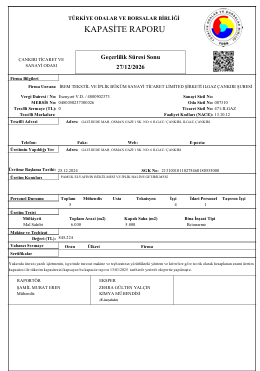 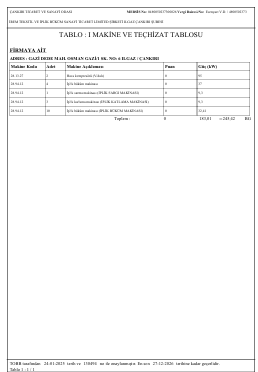 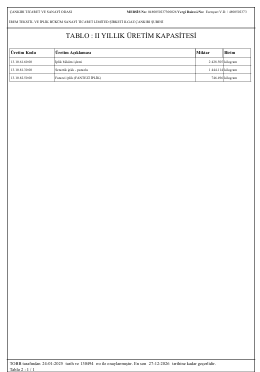 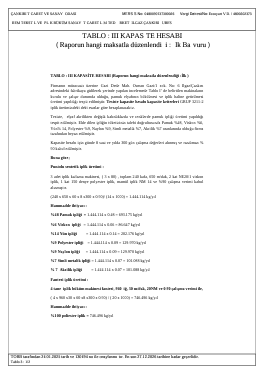 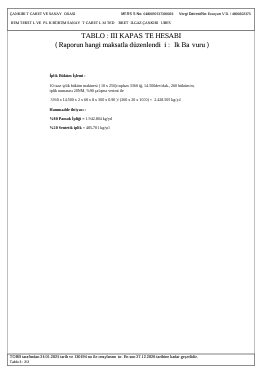 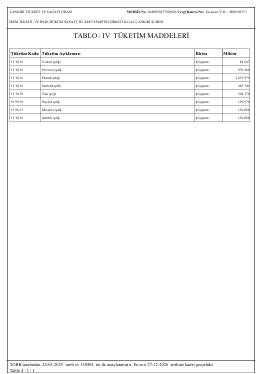 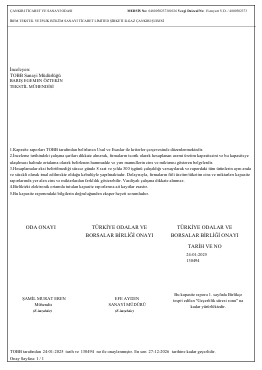 Reel Sektör Ar-Ge ve Uygulama Dairesi
Tanımlar
Kapasite raporları işletmelerin teorik olarak hesaplanan azami üretim gücünü gösteren belgelerdir.
Rapor Ön sayfa ve 4 bölümden/tablodan oluşur.
Ön sayfada; Firma Unvan, İletişim, Personel, Sermaye, Tesis alanı gibi bilgiler bulunur.
TABLO : I MAKİNE VE TEÇHİZAT
TABLO : II YILLIK ÜRETİM KAPASİTESİ
TABLO : III KAPASİTE HESABI
TABLO : IV YILLIK TÜKETİM KAPASİTESİ
Reel Sektör Ar-Ge ve Uygulama Dairesi
Kapasite Raporunda Yer Alan Terimlerin Tanımı-1
Reel Sektör Ar-Ge ve Uygulama Dairesi
Kapasite Raporunda Yer Alan Terimlerin Tanımı-2
Reel Sektör Ar-Ge ve Uygulama Dairesi
Kapasite Raporunda Yer Alan Terimlerin Tanımı-3
Reel Sektör Ar-Ge ve Uygulama Dairesi
Kapasite Raporunda Yer Alan Terimlerin Tanımı-4
Reel Sektör Ar-Ge ve Uygulama Dairesi
Kapasite Kriterlerinin Uygulama Esasları
Günde 8 saat yılda 300 işgünü üzerinden düzenlenir
Teknolojik zorunluluk varsa 24 saat üzerinden hesaplanır
Seramik fabrikaları, çimento fabrikaları, ark ocakları, cam fabrikaları, petrol rafinerileri, tuğla kiremit  fabrikaları, alkit reçinesi, enerji santralleri, sunta, vb. imalatlarıdır. 
Kriterinde belirtilmediği sürece imalat firesi gösterilmez
Vardiya sayısı belirtilmez
Reel Sektör Ar-Ge ve Uygulama Dairesi
Kapasite Tespit Yöntemleri-1
Bir işyerine kapasite raporu düzenlenebilmesi için makinelerin işyerinde kurulu ve çalışabilir vaziyette olması gerekir.
Kayıtlarda olmayan makineler dikkate alınmaz.
Teknolojik olarak uygun olması ve Üretim hattının bulunması şartıyla tesiste fiilen üretilen/üretilecek mamuller için düzenlenir.
Kapasite tespiti için kriter mevcut ise, bu kriterler dikkate alınarak üretimde kullanılacak ham madde ve yardımcı madde ihtiyacı hesaplanır.
Reel Sektör Ar-Ge ve Uygulama Dairesi
Kapasite Tespit Yöntemleri-2
Kronometraj yöntemi 
Seri üretim  yöntemi - yeterli makine ve işçi ile bant sistemi veya tezgah grubu varsa-
Kimyasal madde üretiminde reaksiyon süresi 
Adam-Saat yöntemi
Son yılın varsa son üç yılın fiili üretim miktarına göre  gelişme payı fiili üretimin % 25’ini geçmemelidir.
Reel Sektör Ar-Ge ve Uygulama Dairesi
Dikkat Edilecek Hususlar
Aynı çatı altında birden fazla firma var ise muhasebe ve işçi kayıtları farklı olacak  ortak kullanılan makine teçhizat olmamalı.
Aynı firmanın çalışma alanı içerisindeki farklı işyerlerine ayrı ayrı kapasite raporu düzenlenir
Aynı üretimi tamamlayan farklı işyerleri varsa tek raporda birleştirilebilir
Tamamı kiralık makine ve taşeron sözleşmesi ile işçi çalıştıran  firmalara  kapasite raporu düzenlenmez
Reel Sektör Ar-Ge ve Uygulama Dairesi
Kapasite Raporlarının Geçerlilik Süresi
Kapasite raporlarının geçerlilik süresi iki yıldır 
Belirlenen sektörler için geçerlilik süresi ise bir yıldır 
Kiralanmış makinelerin kira başlangıç ve bitiş tarihleri ile kimden/hangi firmadan kiralandığı tablo 1’in altına yazılır. Makine kira sözleşmesinin bitiş tarihi iki yıldan az ise kira bitiş tarihi geçerlilik süresi olarak esas alınır.
Finansal Kiralama (Leasing) da 2 yıl süre verilir.
Reel Sektör Ar-Ge ve Uygulama Dairesi
Değişiklik İşlemleri
Kapasite raporunda yer alan firma bilgilerinde meydana gelen değişiklik işlemleri Odalardan gelen talep üzerine TOBB tarafından kapasite raporuna işlenir.
Aşağıdaki durumlarda değişiklik işlemi yapılmaz ve kapasite raporu yenilenir
Kapasite hesaplarını etkileyen  makine ve teçhizat ilavesi ve/veya azaltılması,
Üretim değişikliği yeni üretim ilavesi veya çıkartılması, 
Eksper değişikliği,
Reel Sektör Ar-Ge ve Uygulama Dairesi
İptal İşlemleri-1
İşyerinin devir edilmesi kısmen veya tamamen kiraya verilmesi
Sanayicilik ve üreticilik vasfını kaybetmesi
İşyerinin devamlı kapalı olduğunun odaca tespit edilmesi
Kuruluşun feshi veya iflas etmesi
Şahıs firmalarında firma sahibinin vefatı
Herhangi bir nedenle firma kaydının odaca silinmesi
Reel Sektör Ar-Ge ve Uygulama Dairesi
İptal İşlemleri-2
Merkezini başka yere taşıması (rapor yenilenir)
Mevcut işyeri adresinde yeni şube açması 
Şube kaydını sildirerek aynı adrese merkezini taşıması
Şube veya merkez adına  kapasite raporu tekrar düzenlenir
Firmanın faaliyet konusunu değiştirmesi
İşyerini başka bir odanın çalışma alanına nakletmesi
İşyerinin başka bir adrese taşınması
Reel Sektör Ar-Ge ve Uygulama Dairesi
İptal İşlemleri-3
Kiralanan makineler kiralayan firmanın kapasite raporunda varsa kiraya veren firmanın kapasite raporu iptal edilir.
Reel Sektör Ar-Ge ve Uygulama Dairesi
Birlikçe İptal Edilecek Kapasite Raporları
Yetkili mercilerin göstereceği lüzum üzerine 
veya mahallinde yapılacak tetkik sonucu 
ya da  belirlenen teknik gerekçeler nedeniyle
Birlikçe resen iptal edilir
Reel Sektör Ar-Ge ve Uygulama Dairesi
Kapasite Kriterlerinin Hazırlanması
Taslak kriterler Odalar veya Birlik tarafından hazırlanır
Odaların ve ilgili sektör meclislerinin görüşü alınır
Birlik Yönetim Kurulu tarafından onaylanır
Kriter değişikliklerinde de aynı yöntem uygulanır 
Birliğin web sayfasında yayımlanır
Reel Sektör Ar-Ge ve Uygulama Dairesi
Reel Sektör Ar-Ge ve Uygulama Dairesi
Kalite Belgeleri
ISO 9000 (Kalite Yönetim Sistemi )
ISO 14000 (Çevre Yönetim Sistemi )
ISO 22000 (Gıda Güvenliği Yönetim Sistemi)
OHSAS 18001 (İş Sağlığı ve İş Güvenliği Yönetim Sistemi )
TURKAK 17025
Reel Sektör Ar-Ge ve Uygulama Dairesi
Otomasyonda Kapasite Raporu Nasıl Kodlanır
Reel Sektör Ar-Ge ve Uygulama Dairesi
Otomasyonda kapasite raporu nasıl kodlanır
Reel Sektör Ar-Ge ve Uygulama Dairesi
Kapasite Raporu Eksperleri;
Kapasite raporunun yürürlükteki mevzuat ve kapasite kriterlerine uygun olarak hazırlar. 
Raportör ile birlikte işyerine giderek kapasite raporunu düzenler.
İşletmede makineler kurulu ve çalışır vaziyette değilse kapasite raporu düzenlemez.
Oda adına çalışır ve tarafsızlık ilkesine uyar.
Reel Sektör Ar-Ge ve Uygulama Dairesi
Kapasite Raporu Eksperleri;
Kriteri olmayan konularda mutlaka makine başında kronometraj (saatlik ölçüm)  yaparak kapasiteyi tespit eder.
Mevcut kriterlerde belirtilmedikçe fire hesabı yapmaz.
Kriterleri olan üretimlerde kriterlere uygun olarak kapasite raporu düzenler.
Kapasite Raporu düzenlerken, Makine, Üretim ve Tüketim maddelerinin ticari ve/veya teknik isimlerini kullanır.
Reel Sektör Ar-Ge ve Uygulama Dairesi
Kapasite Raporu Eksperleri;
Ana makineleri ve tüketim tablosundaki ana ihtiyaç maddelerinin kodlarını yazar.
Kriterler ve uygulamalar konusunda aktif katılım sağlar.
Birliğimiz ile irtibatlı olur.
Reel Sektör Ar-Ge ve Uygulama Dairesi
Kapasite Raporu İstatistikleri - 1
57
Reel Sektör Ar-Ge ve Uygulama Dairesi
Kapasite Raporu İstatistikleri - 1
58
Reel Sektör Ar-Ge ve Uygulama Dairesi
Kapasite Raporu İstatistikleri - 2
59
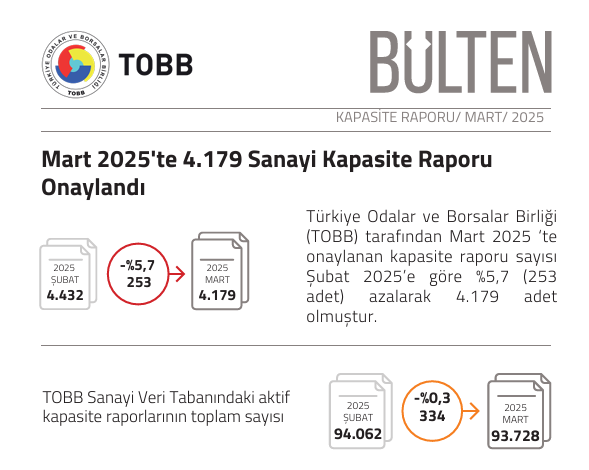 Reel Sektör Ar-Ge ve Uygulama Dairesi
Teşekkürler